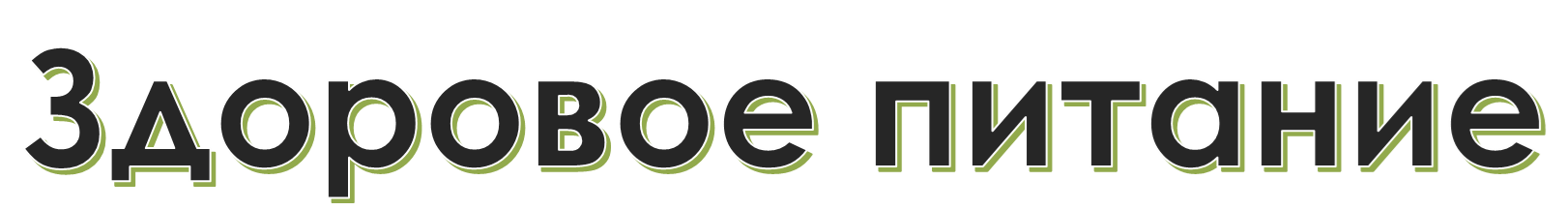 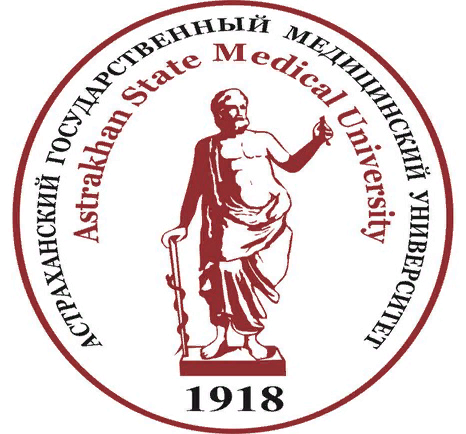 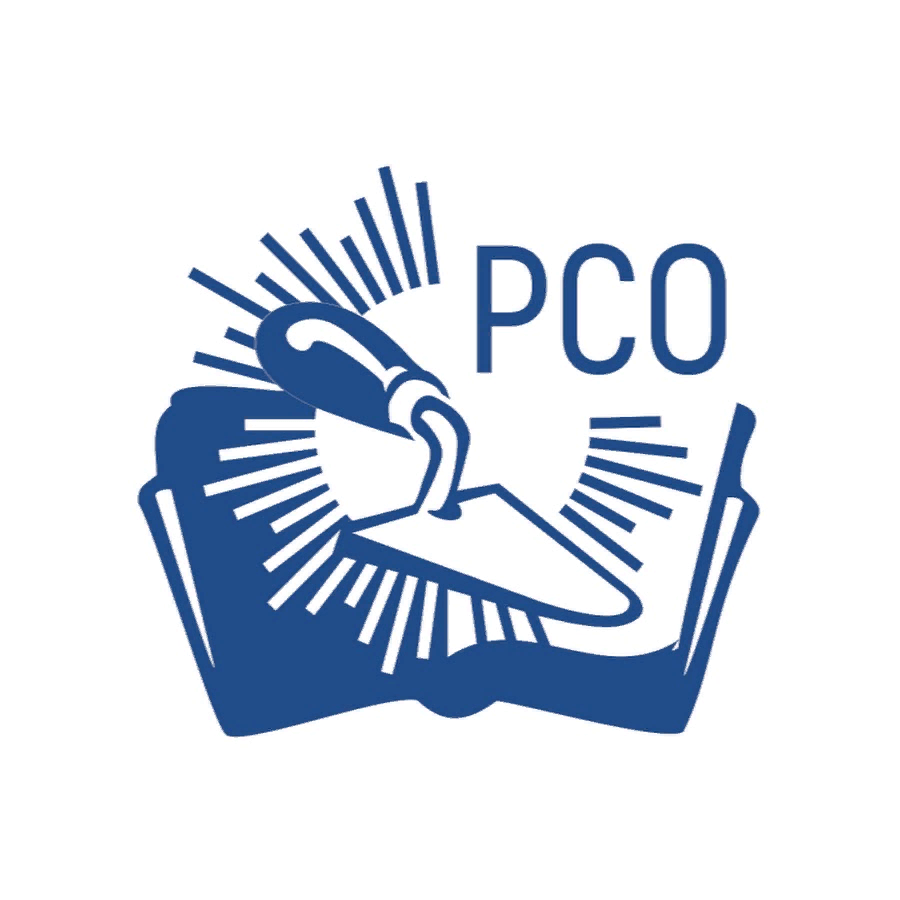 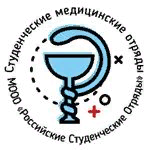 Кафедра профилактической медицины и здорового образа жизни Астраханского ГМУ
Заведующая кафедрой, д. м. н.  Ахминеева А.Х.
ОСНОВНЫЕ СЛАГАЕМЫЕ ЗДОРОВЬЯ:
Пропорциональная физическая нагрузка
Умственная нагрузка
Рациональное питание
Гармоничные взаимоотношения между людьми
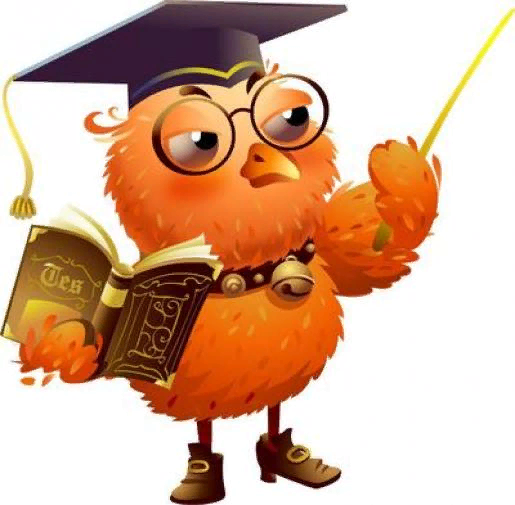 Личная гигиена
Отсутствие вредных привычек
Сексуальная культура
Экологически грамотное поведение
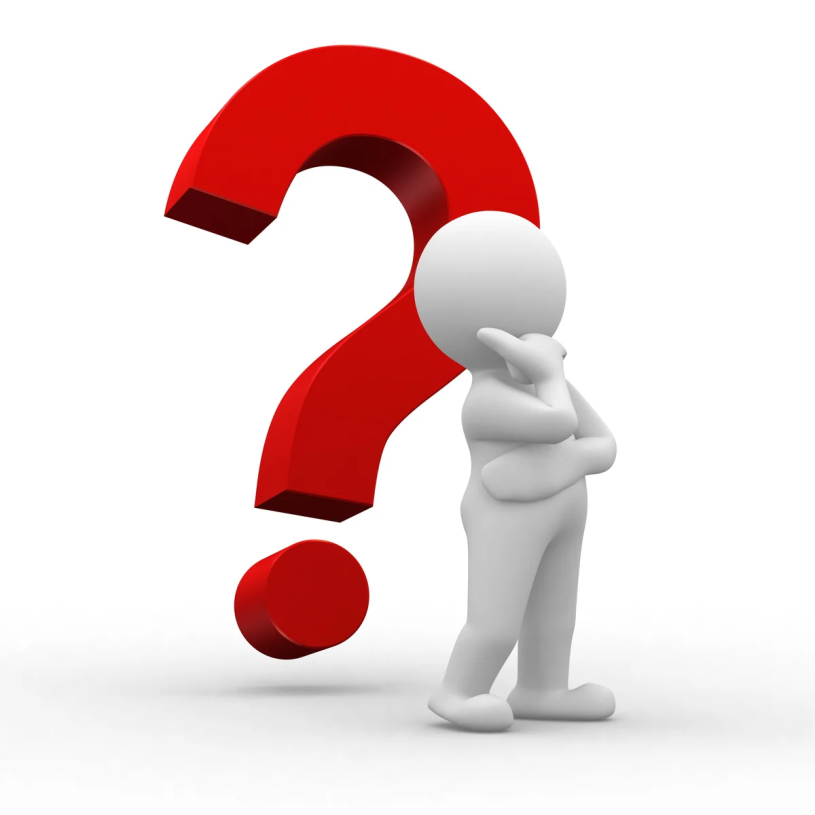 ОСНОВА ЖИЗНИ
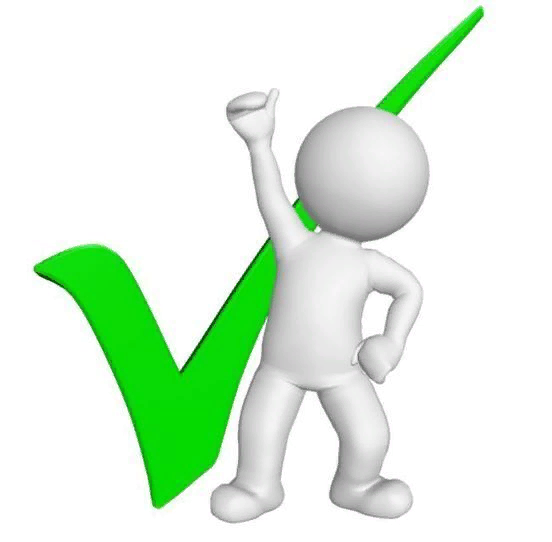 ПИЩА
Последствия:
Хронический гастрит
Синдром раздраженной кишки
Холецистит
Панкреатит
Язвенная болезнь желудка и двенадцатиперстной кишки
Снижение работоспособности
Снижение умственной деятельности
И т.д.
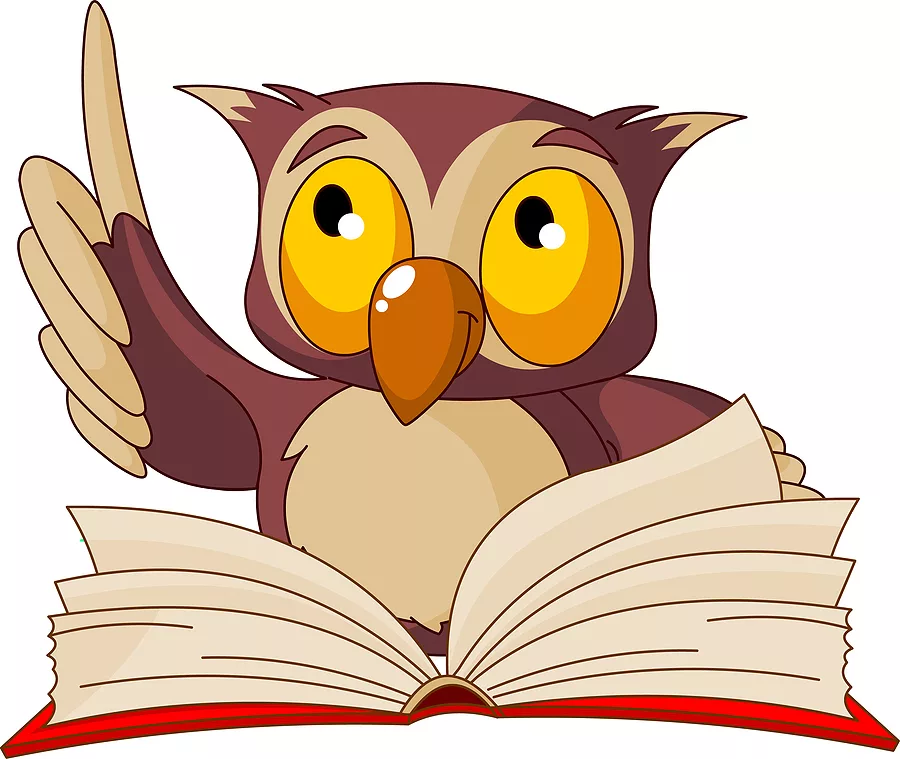 Как же мы можем помочь?
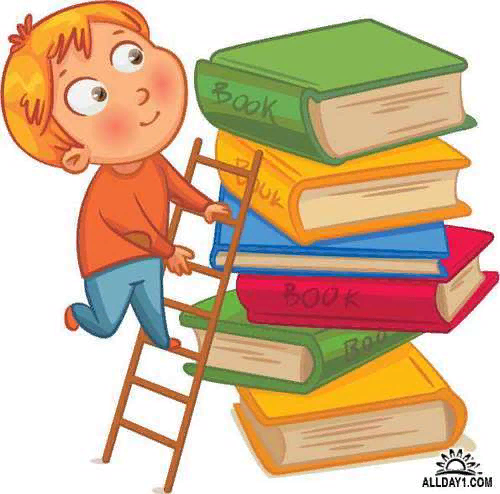 Рациональное питание – удовлетворение энергетических, пластических и других потребностей организма, обеспечение при этом необходимого уровня обмена веществ.
Основа рационального питания – сбалансированность. 
Насчитывается около 60 пищевых веществ, требующих сбалансированности. В соответствии с классификацией состава пищевых продуктов, предложенной А.А. Покровским, можно выделить следующие группы веществ: 
•	нутриенты (белки, липиды, углеводы, витамины, минеральные вещества), 
•	непищевые вещества (балластные соединения, вкусовые и ароматические вещества, антипищевые соединения, токсические компоненты).
Необходимые компоненты жизни. Белки, жиры, углеводы, минеральные вещества, витамины, вода
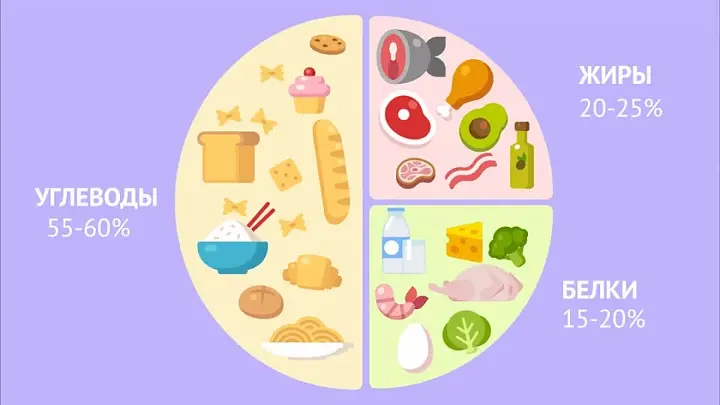 Оптимальным соотношением белков, жиров и углеводов по суточной энергетической ценности у работников умственного труда считают 1: 2, 5 : 4,8.
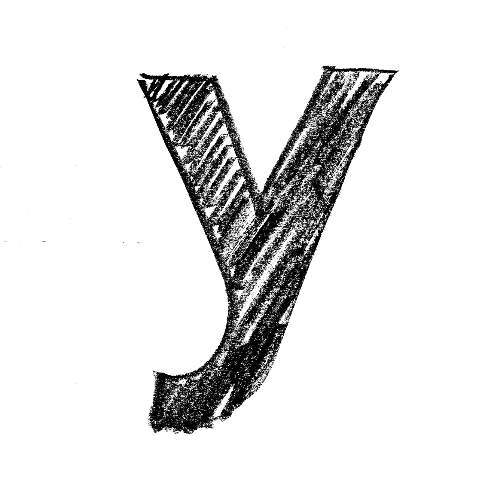 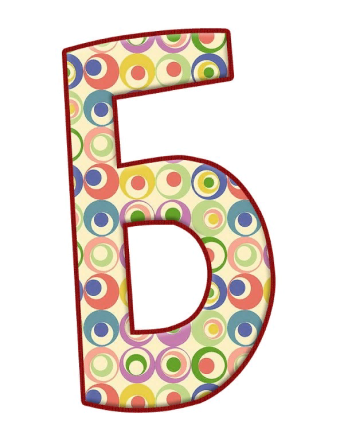 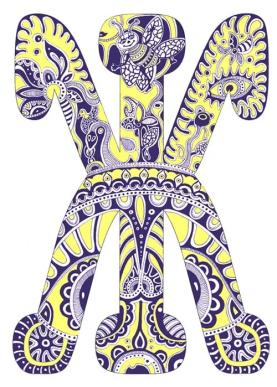 Белки
Мясо
Рыба
Птица
Яйца
Бобовые
Молочные продукты
Жиры
Рыба (жирная)
Авокадо
Орехи
Оливки
Нерафинированные 
масла первого 
отжима
Углеводы
Овощи
Фрукты
Злаковые
Картофель
Мед
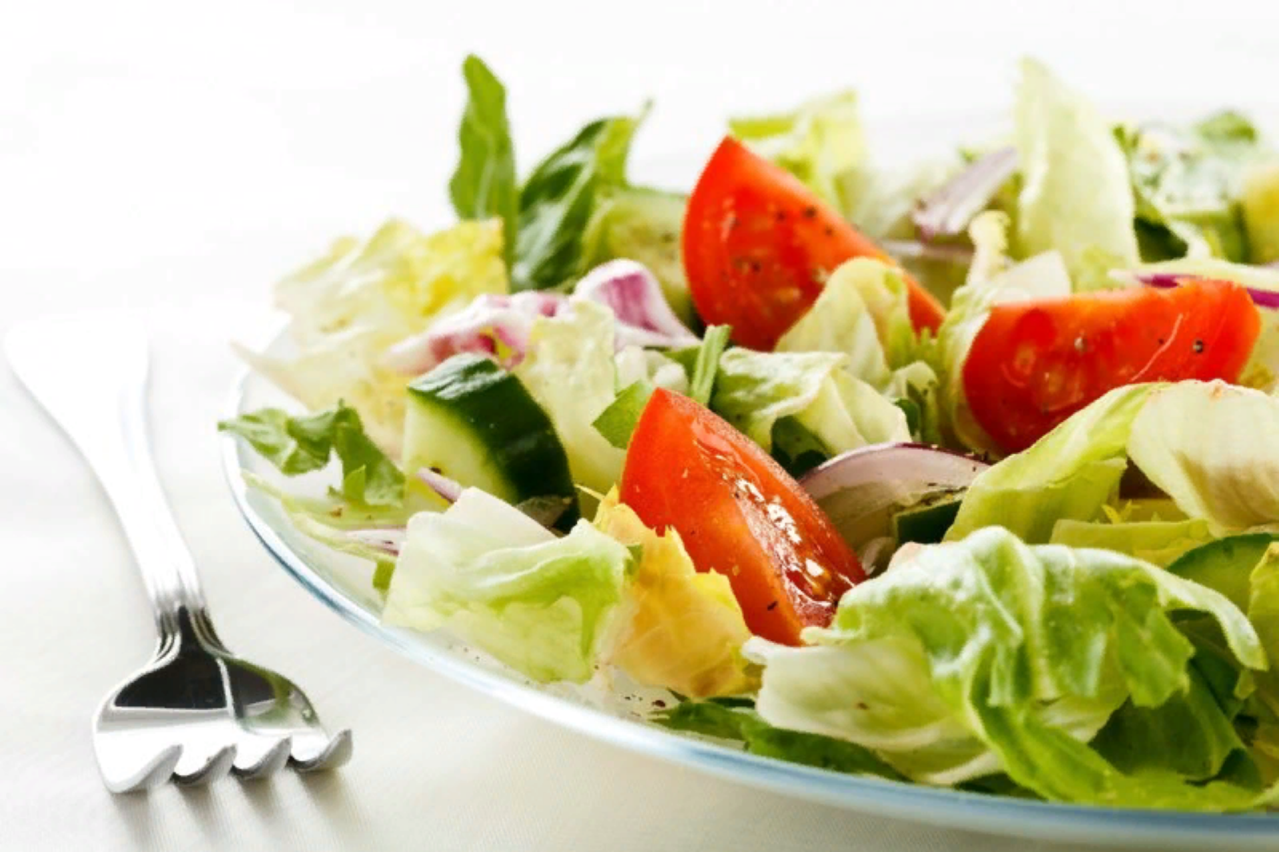 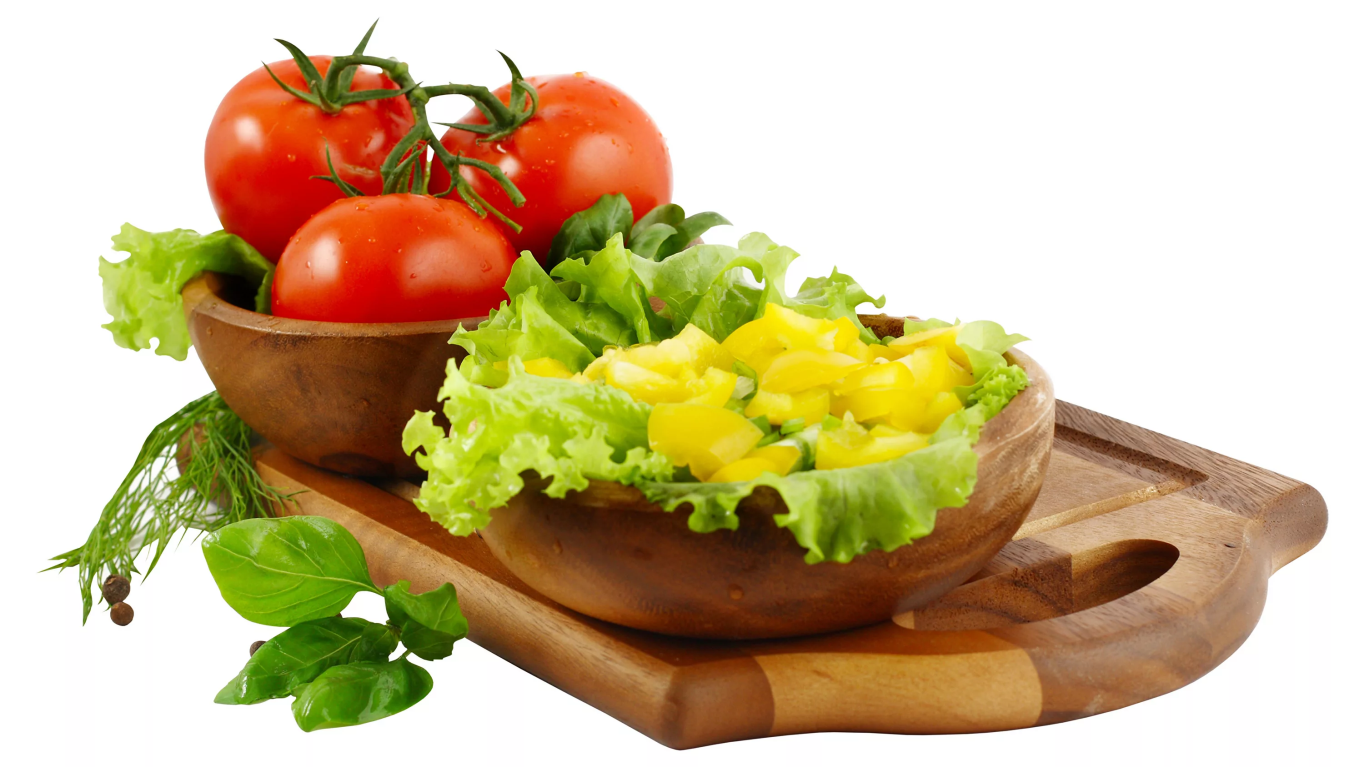 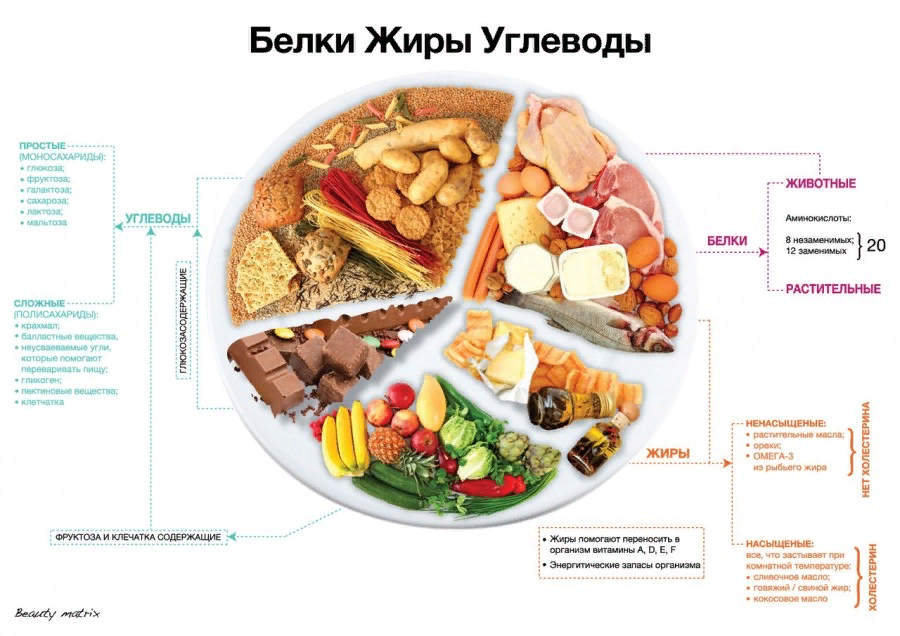 ОБЩИЕ РЕКОМЕНДАЦИИ:
1. Балансируйте употребление блюд и продуктов из различных групп
2. Поддерживайте здоровый вес тела, изменяя количество потребляемой пищи и физическую активность.
3. Ешьте пищу небольшими порциями.
4. Ешьте регулярно без больших перерывов.
5. Не отказывайтесь сразу от нежелательных
для вас видов пищи, уменьшайте ее количество. 
Изменяйте свое питание постепенно.
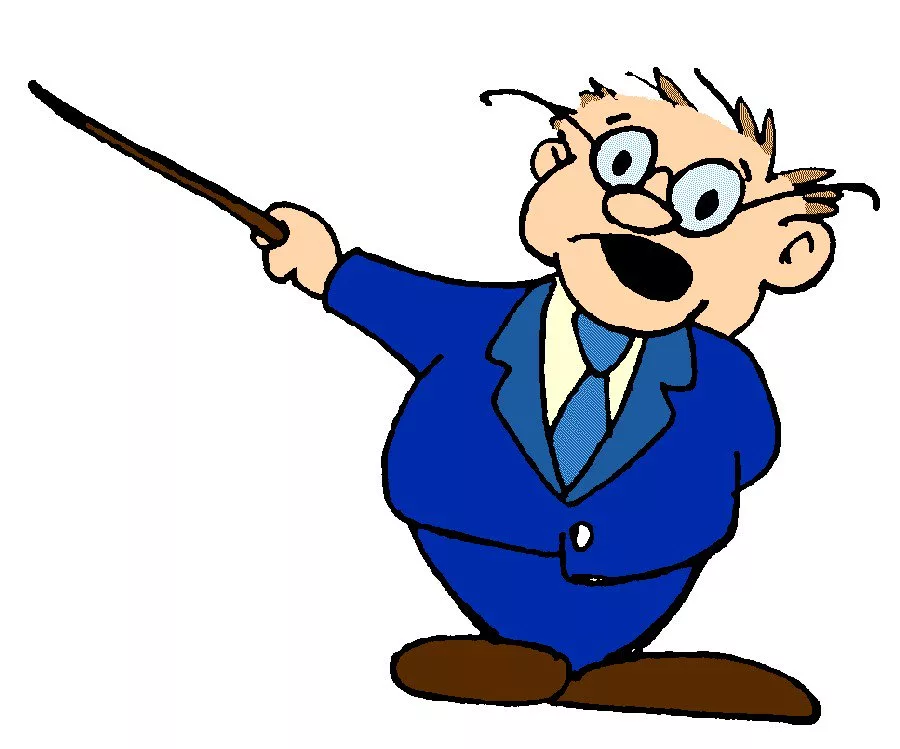 6. Употребляйте больше продуктов богатой клетчаткой (овощи, фрукты, хлеб и другие зерновые продукты, крупы).
7. Ограничивайте потребление жира. Выбирайте продукты с низким содержанием жира.
8. Старайтесь готовить продукты без жира или с минимально возможным его добавлением.
9. Ограничивайте потребление чистого сахара.
10. Ограничивайте потребление поваренной соли.
11. Избегайте употребления алкоголя.
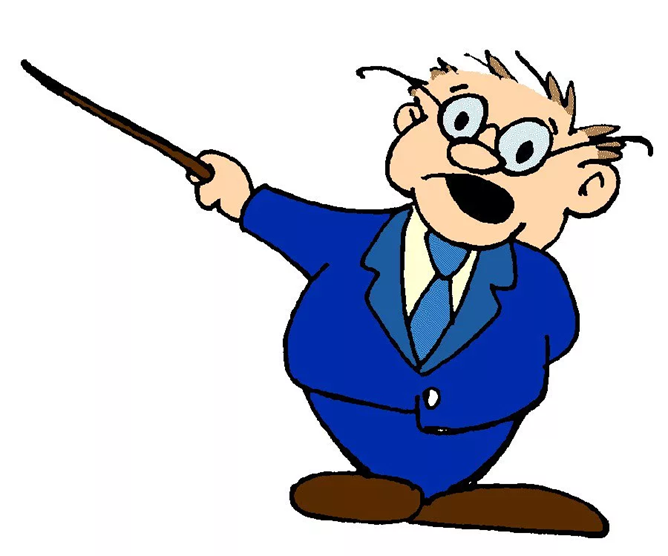 Таблица оптимального веса для разных типов конституции
Если ваши килограммы больше указанных в таблице на 10 % – вы в
норме, 20 – 30 % – это ожирение 1 степени, 30 – 40 % – ожирение 2 степе-
ни, 50–100 % – ожирение 3 степени, свыше 100 % – ожирение 4 степени.
Пример: для человека с идеальной массой 60 кг и группой «преимущественно умственный труд», должная калорийность – 40×60 = 2 400 ккал
в сутки.
Примечание: для женщин калорийность должна быть ниже на
8–10 %.
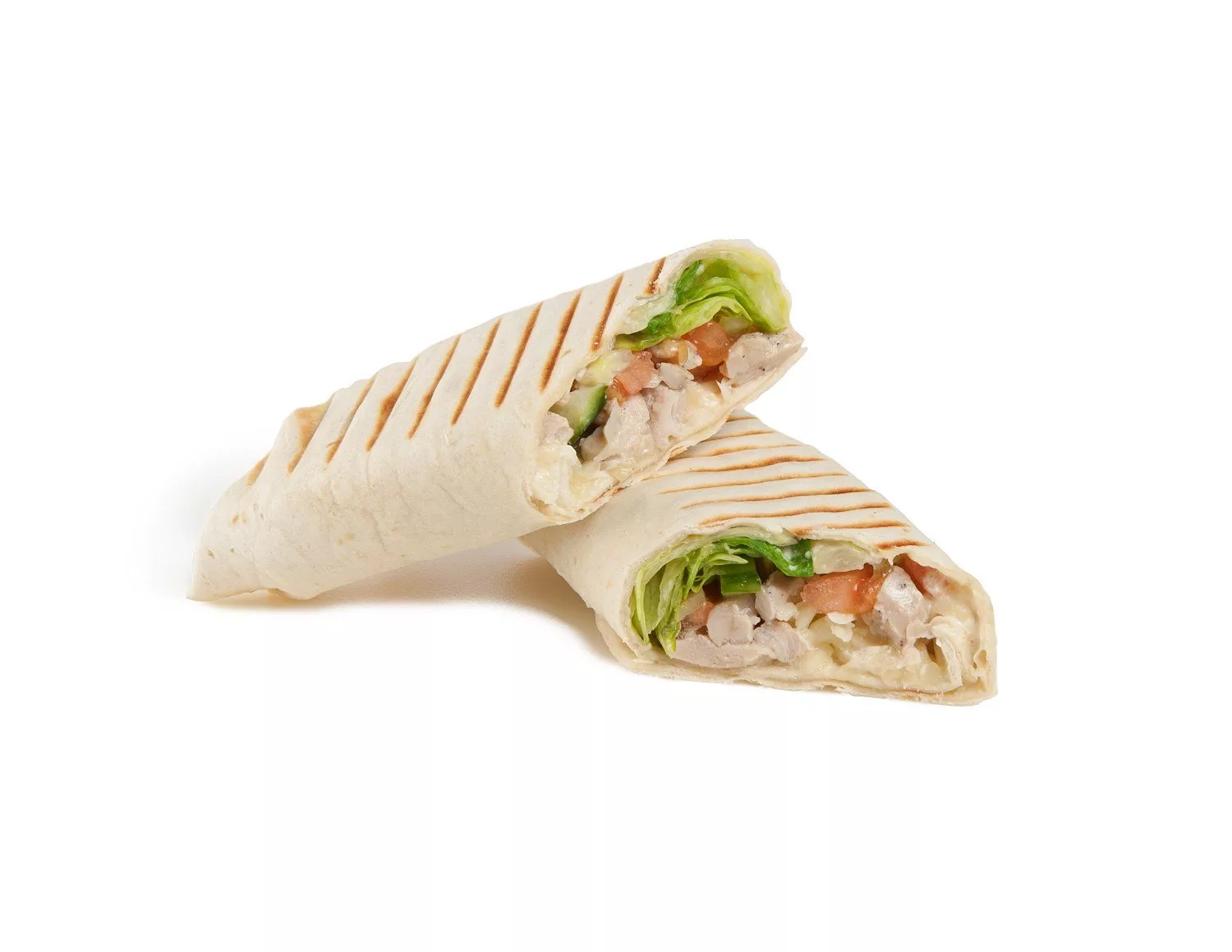 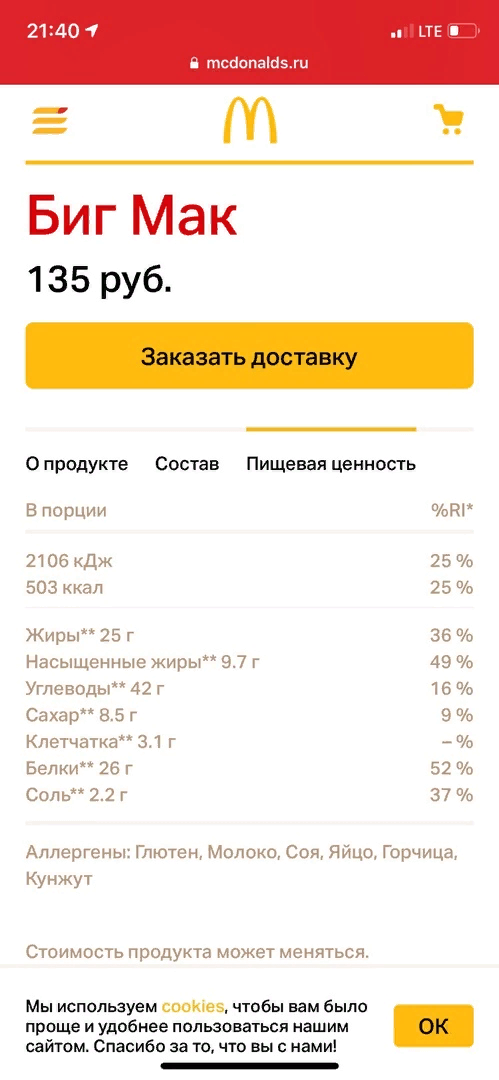 БЛАГОДАРЮ ЗА ВНИМАНИЕ!
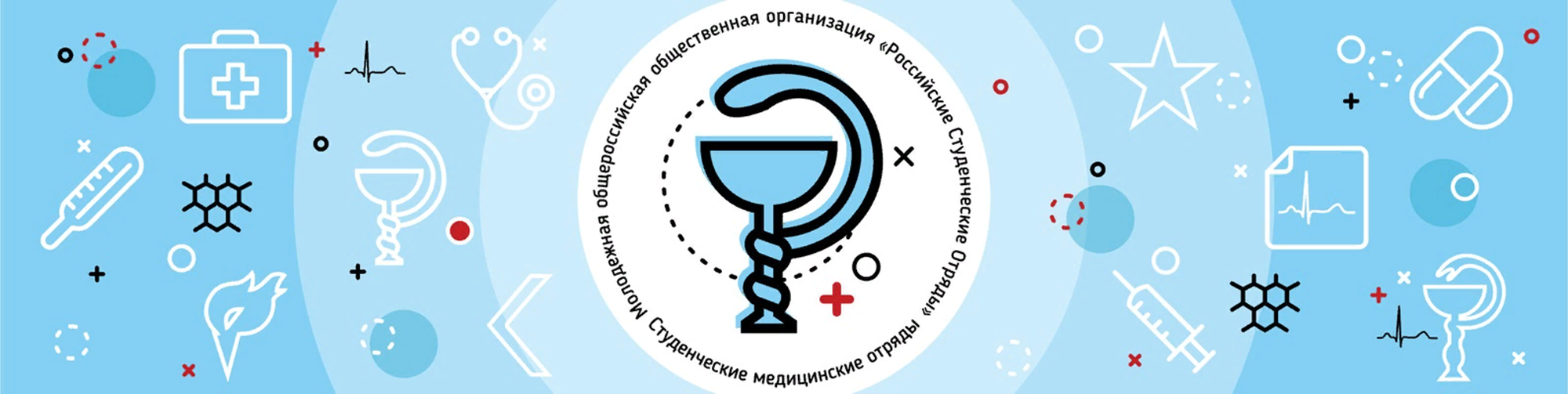 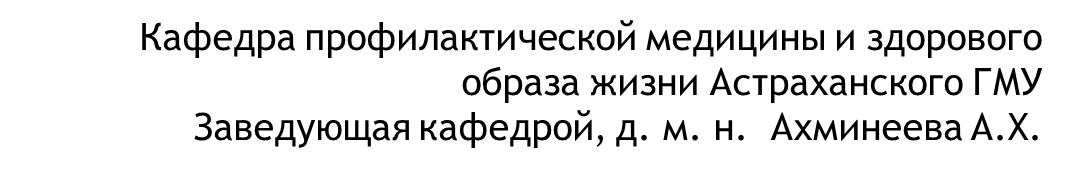